Benvenuti nella galleria di immagini dedicata ai bambini e al CIC!
Ecco una raccolta di immagini per adattare le istruzioni su come eseguire il cateterismo intermittente alle esigenze di ogni singolo bambino. L'obiettivo è aiutare i bambini a imparare a praticare l’autocateterismo da soli, in modo indipendente. È sufficiente scegliere l'immagine della persona con cui si ritiene che il bambino possa meglio riconoscersi, quindi creare una presentazione utilizzando le immagini necessarie per illustrare ciò che il piccolo paziente ha bisogno di fare. Ci auguriamo che le immagini siano di grande aiuto per insegnare ai bambini ad autocateterizzarsi con un catetere LoFric.

Ecco come creare le istruzioni per l'apprendimento dell'IC da parte dei bambini:
Selezionare le immagini che si desidera utilizzare nelle istruzioni.
Fare clic sull'immagine per aprirla in una nuova finestra.
Fare clic con il pulsante destro del mouse per salvare o copiare l'immagine (in modo da poterla incollare nel modello da stampare).
In alternativa, fare clic sul link e l'immagine verrà scaricata direttamente sul computer.
Scegli un layout
Aggiungere una diapositiva (Nuova diapositiva) o cambiare il layout in base alle proprie esigenze.
Eliminare questa diapositiva
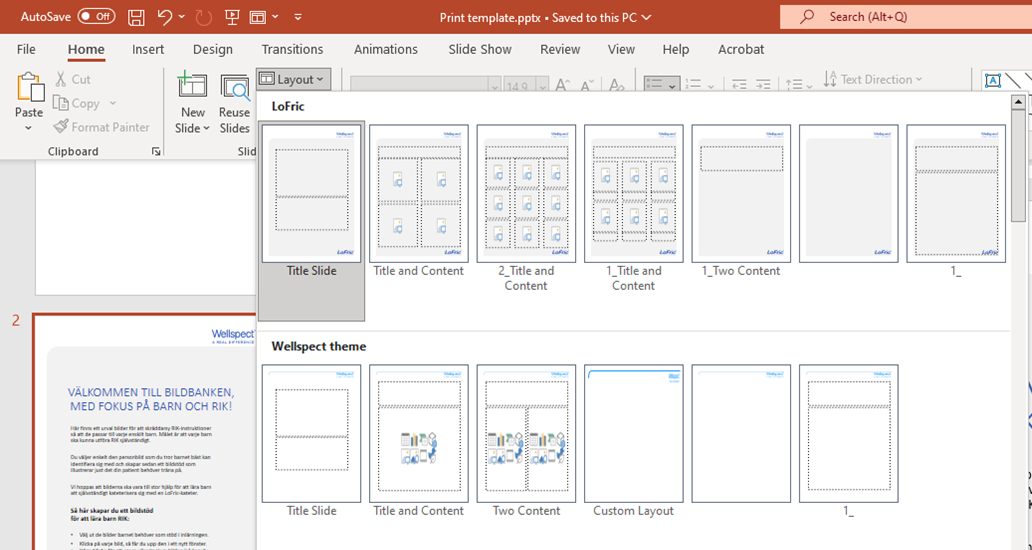